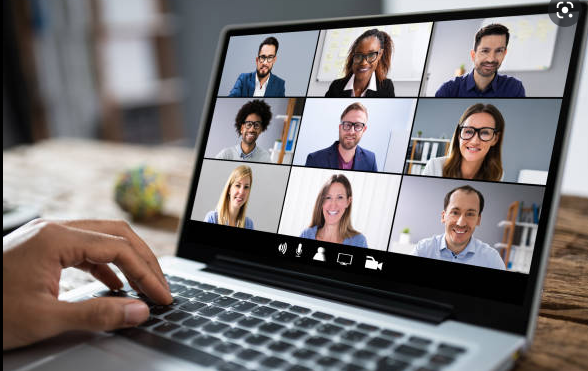 WGITA Project 2 updateAudit of IT management – Governance, Outsourcing, Sustainability
SAI India
Project 2 goals and the team
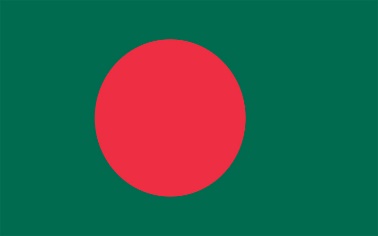 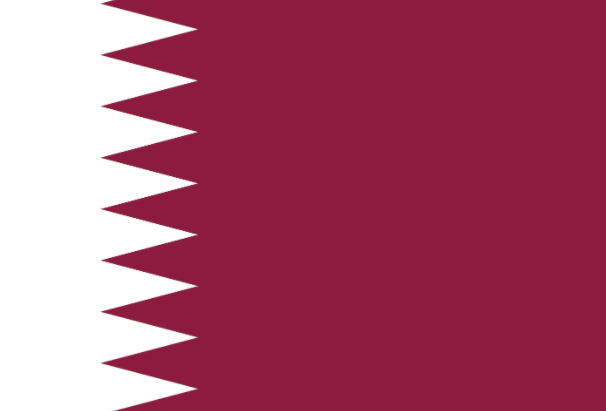 Audit Guidance doc on IT Management
Provide advanced level guidance to actual conduct of audits covering
IT Governance 
IT Outsourcing 
IT Sustainability 
Enhanced checklists and examples
Enable audit teams to make meaningful recommendations
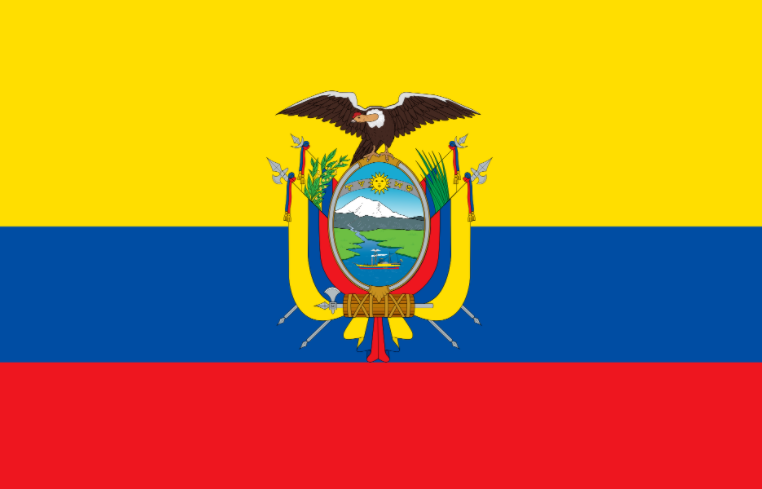 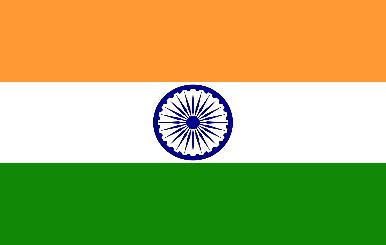 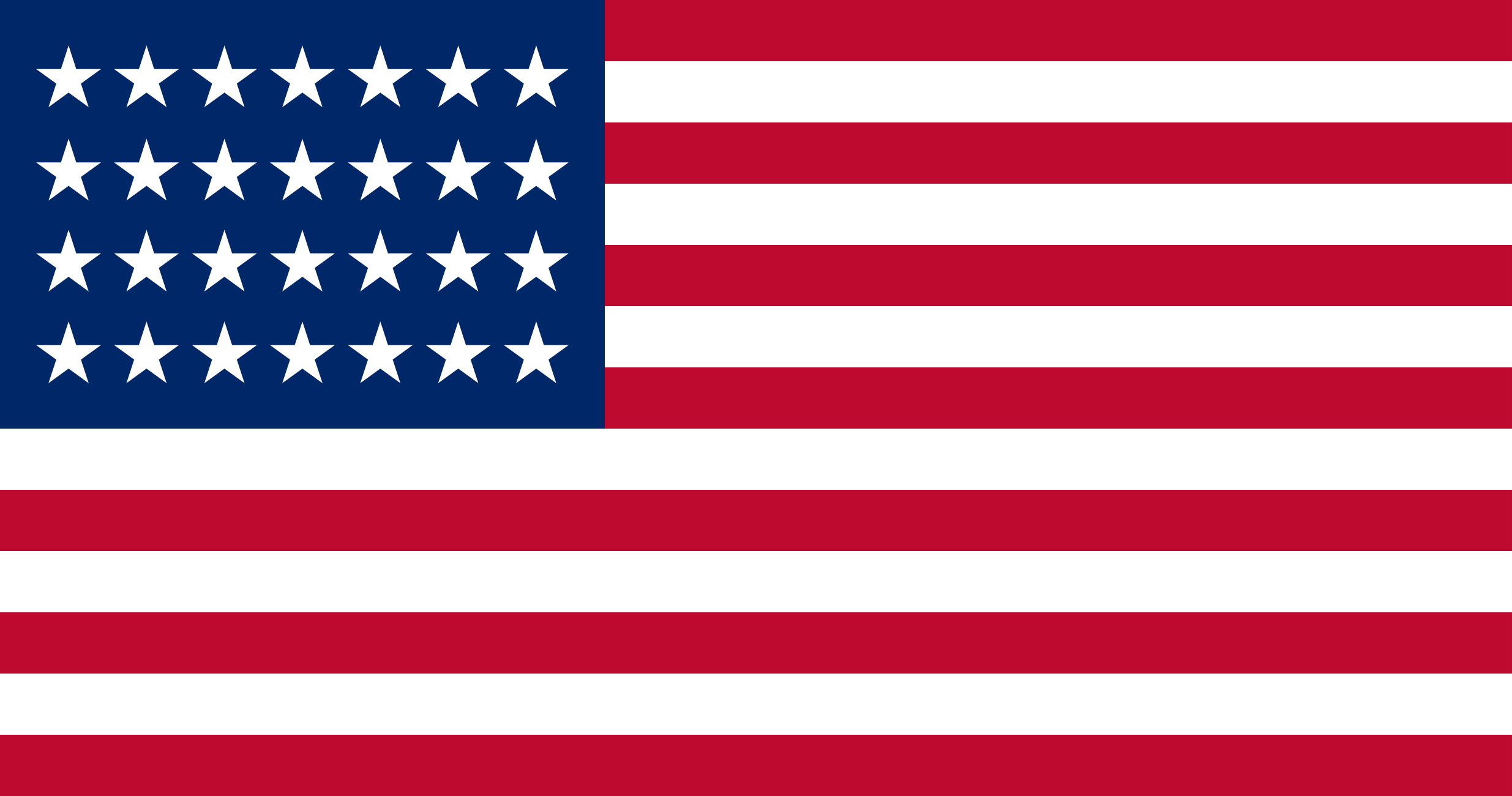 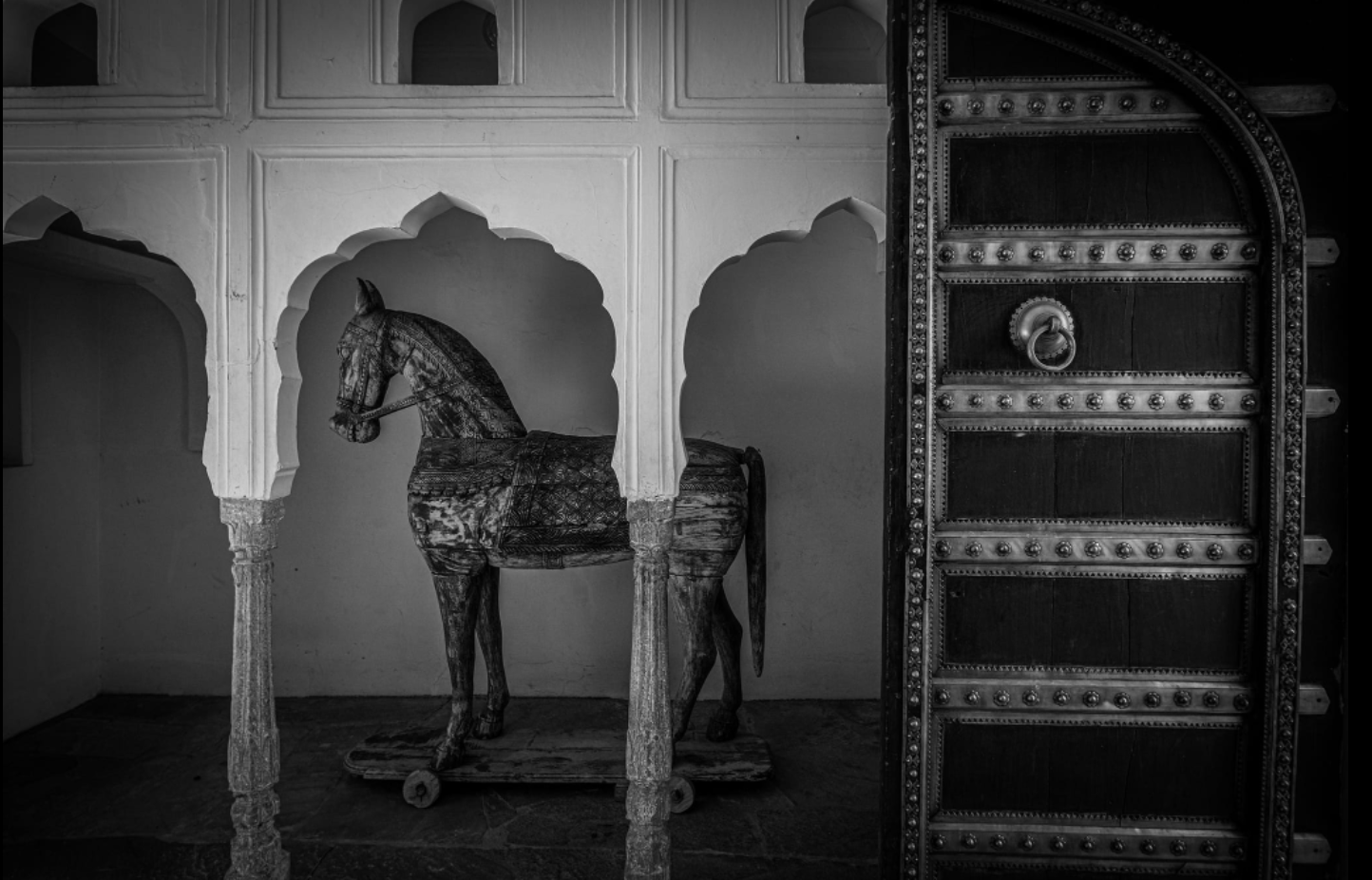 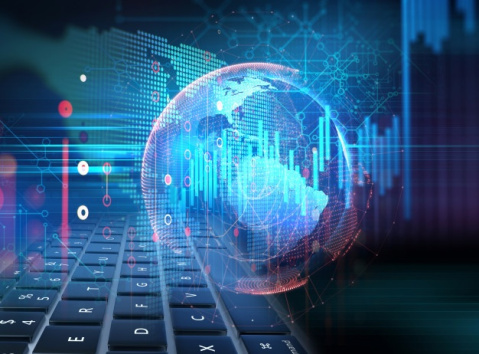 Project Work Update
Practice Guide - 
Audit of IT management
Chapters and Sections
Draft mapped to new Handbook and COBIT 2019
IT Gov audit program- 
Handbook matrix updated – Team review on
Section drafted. (WGITA, ITWG n SAI)- Team review on
Revised draft done –covers cloud computing and traditional outsourcing. Team review on
Revised draft done. Team review on
Section drafted. Team review on
First draft done and reviewed
Revised draft in progress
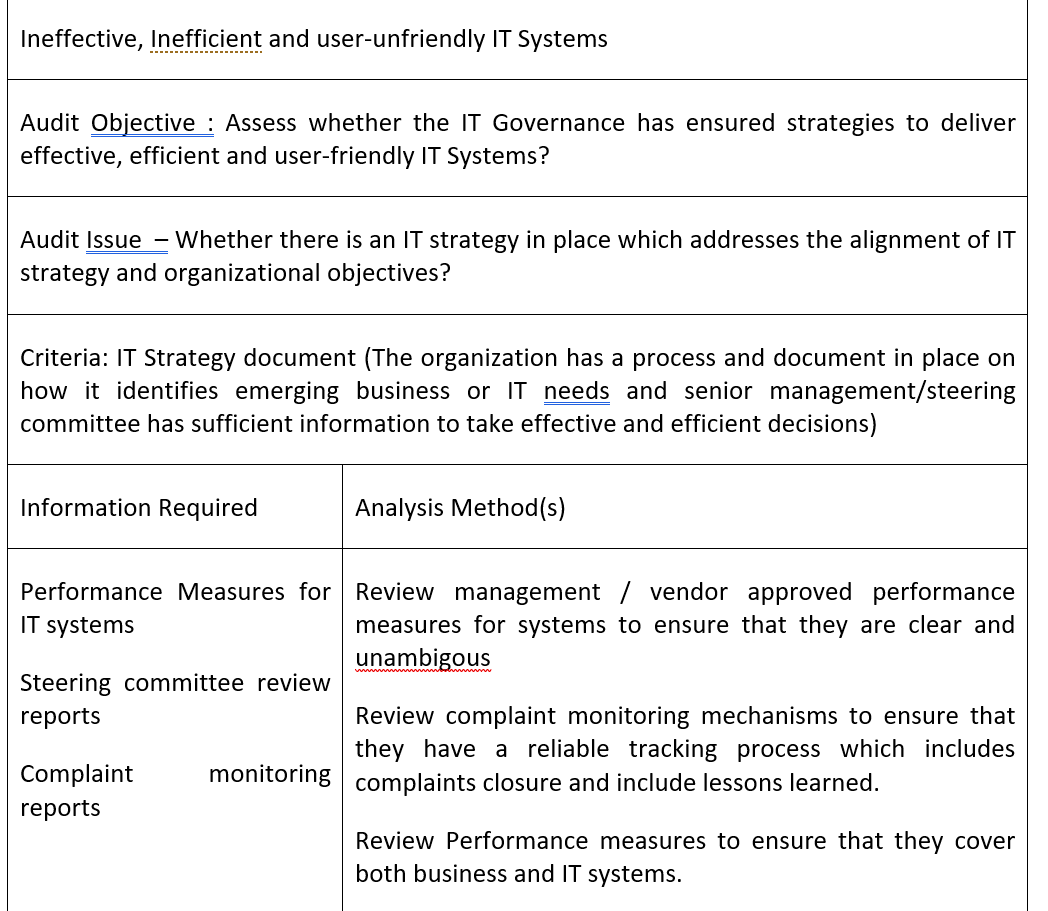 Section B –  Audit matrices
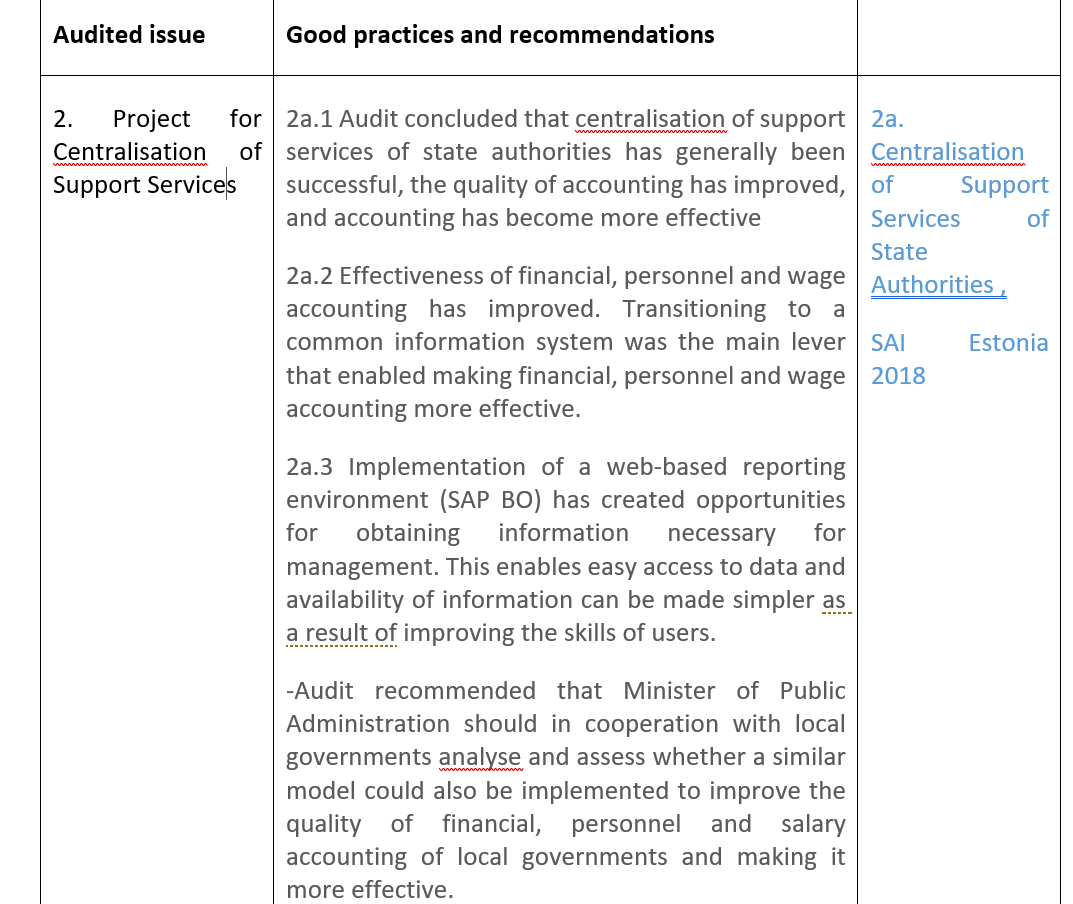 Section C Audit finds, best practices and recommendations
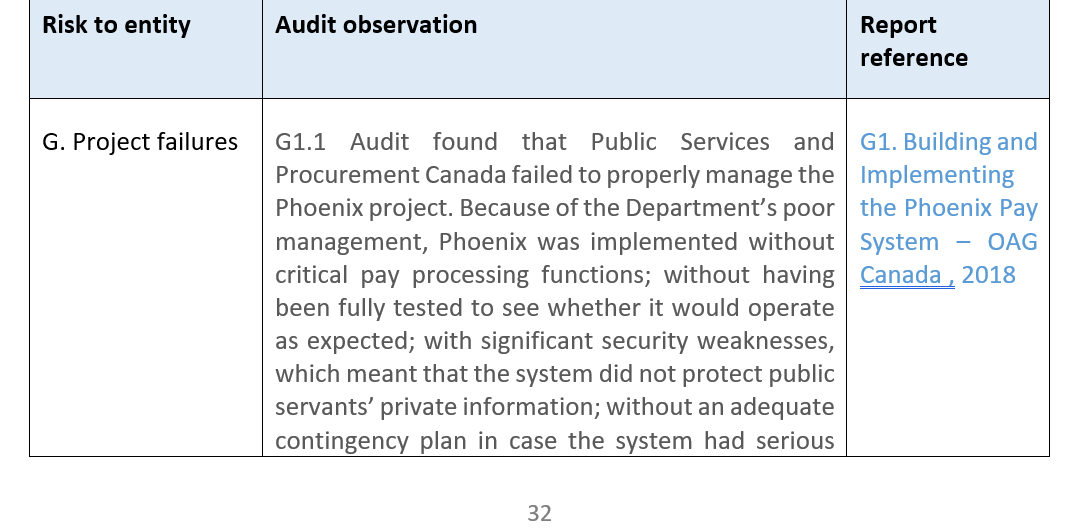 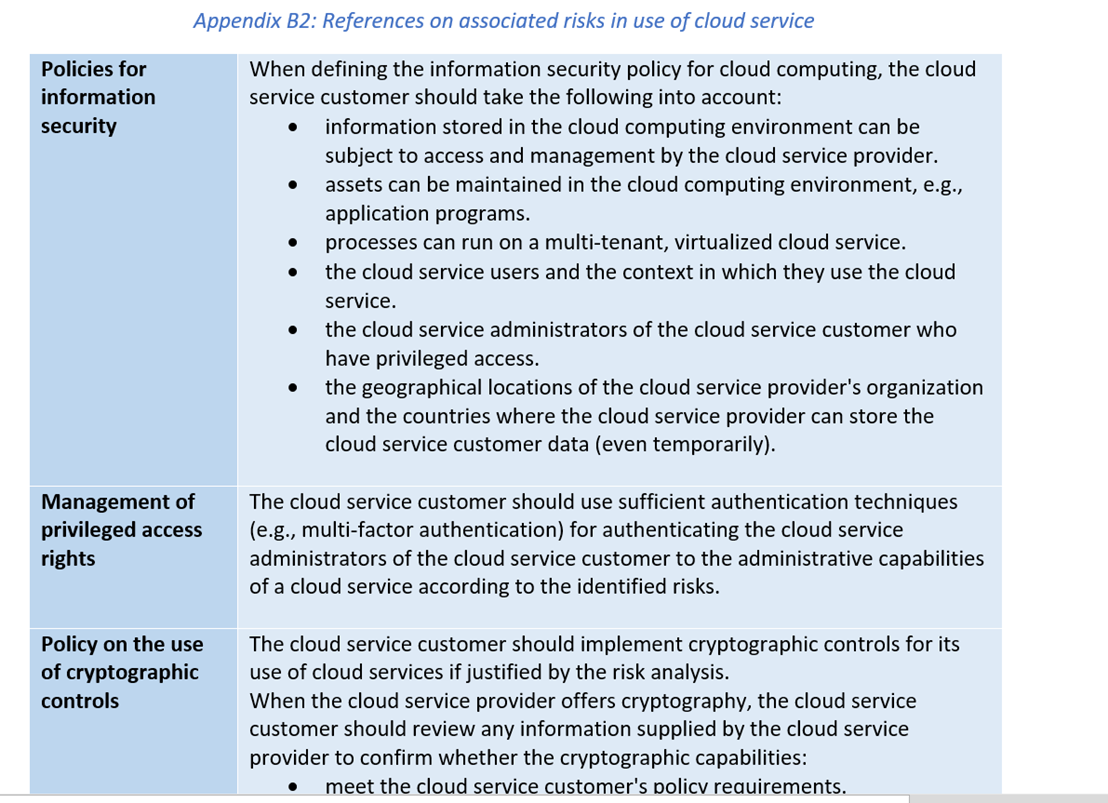 Chapter 2AIT Outsourcing-Cloud computing
Chapter 3 –  Audit of  IT Sustainability
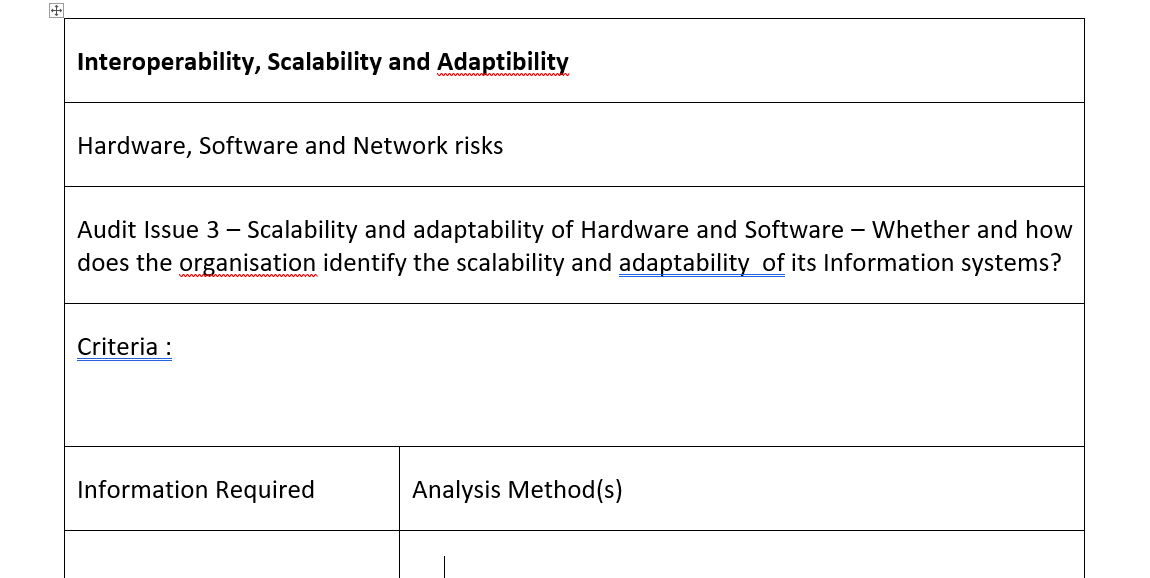 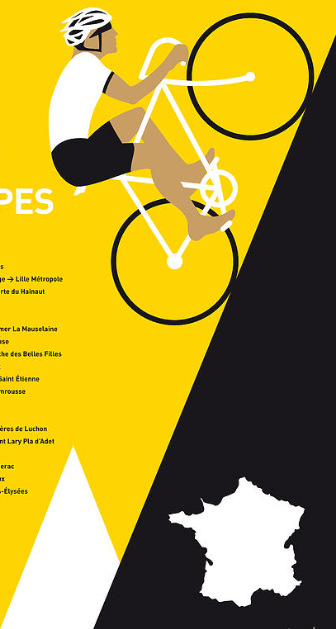 Areas to address
Guidance Doc on Audit of IT Management
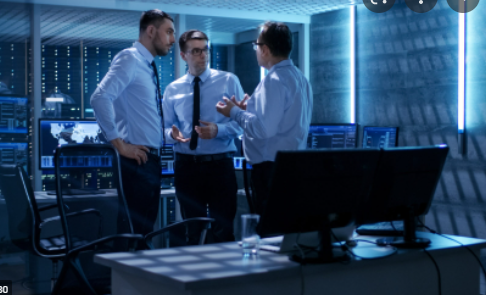 Project tasks before circulation
Sec 1C - Audit examples and recommendations – sync with new Handbook
Sec 2A – needs harmonisation with Handbook chapter – covers cloud services and audit areas in much deeper detail
Sec 2C – needs sync with examples indicated in the Handbook
Sec 3C – audit examples – responses during circulation of Exposure draft to WGITA members 
Resizing of the final exposure draft
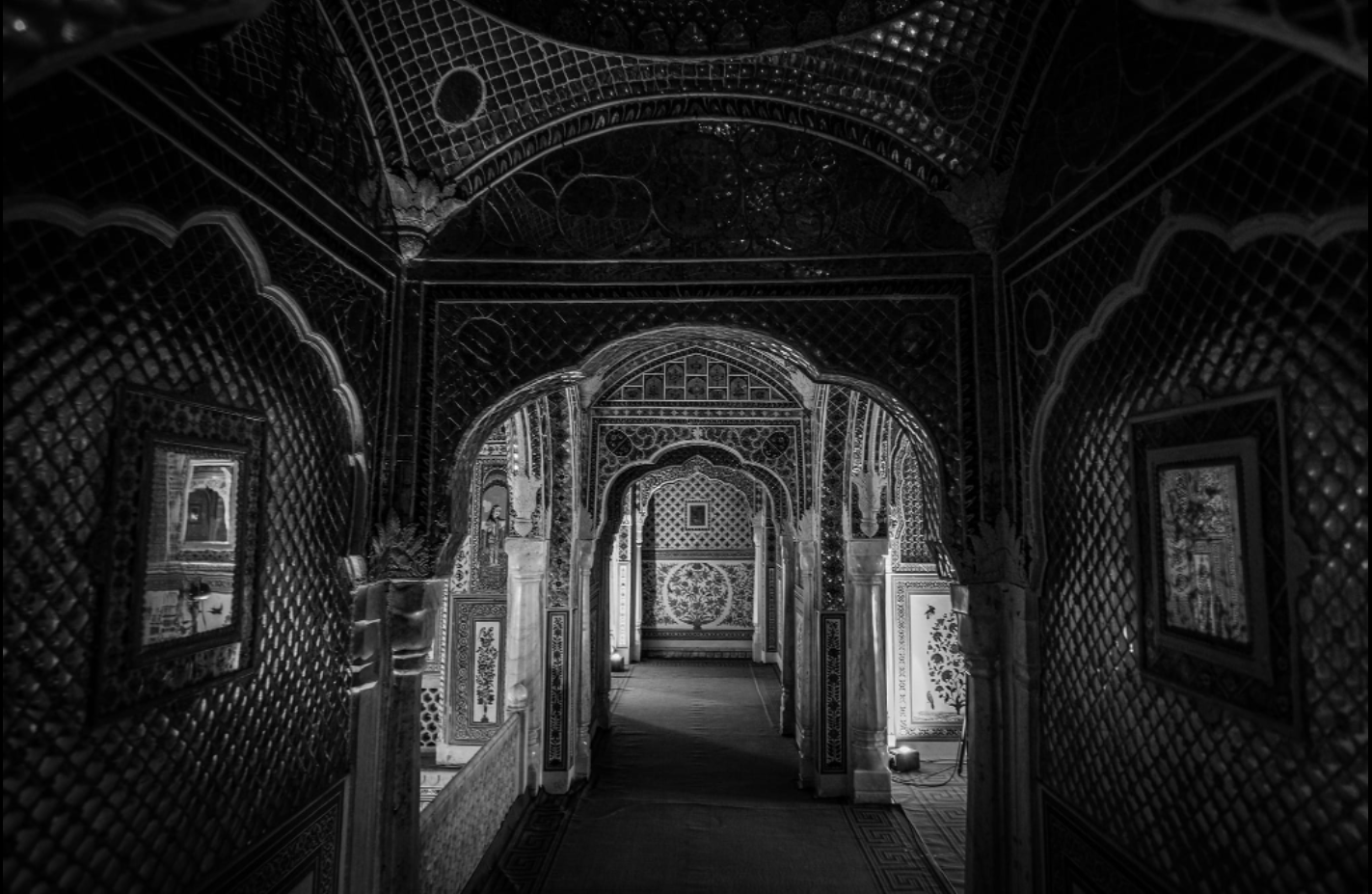 Steps ahead
WGITA project 2- 
Guidance doc on Audit of It Management
What next ?
Circulate Exposure Draft to WGITA member SAIs, other forums –Aug 2022 
Gather response and make necessary changes –Nov 2022
Final endorsement draft Submission to WGITA chair –Dec 2022
Make the Guidance doc available on WGITA website for enabling related audit engagements.
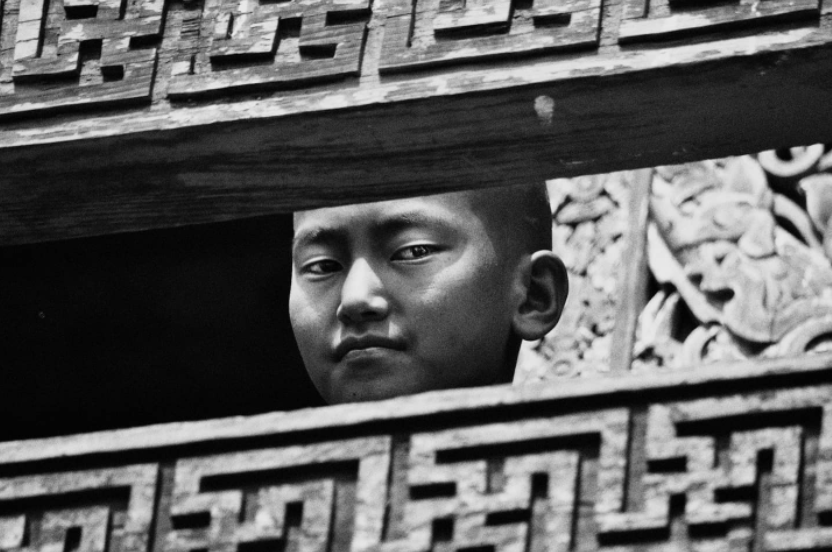 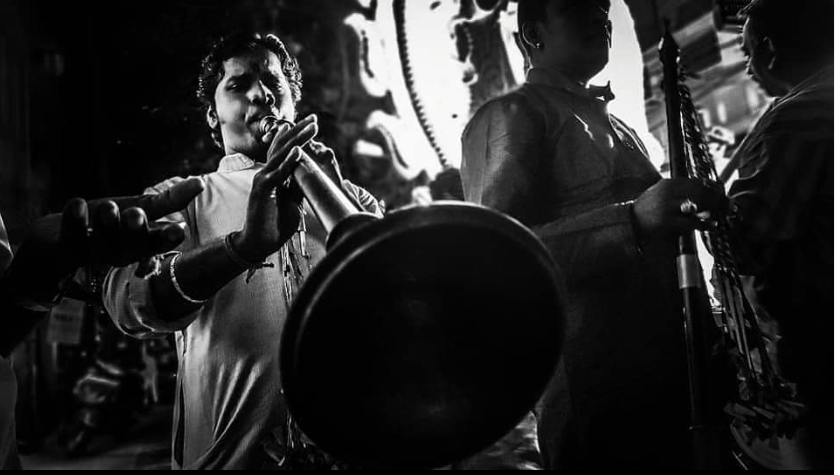 Questions ?
Thank You
This Photo by Unknown Author is licensed under CC BY-ND